«Методические рекомендации по заполнению формы сообщения от граждан, юридических лиц, индивидуальных предпринимателей, органов государственной власти, органов местного самоуправления о наличии на страницах сайтов в сети Интернет противоправной информации»
Пермь, 2018
Нормативная правовая база
Федеральный закон от 27.07.2006 N 149-ФЗ "Об информации, информационных технологиях и о защите информации».
Статья 15.1. Единый реестр доменных имен, указателей страниц сайтов в сети "Интернет" и сетевых адресов, позволяющих идентифицировать сайты в сети "Интернет", содержащие информацию, распространение которой в Российской Федерации запрещено
Постановления Правительства Российской Федерации от 26.10.2012 № 1101 
«О единой автоматизированной информационной системе «Единый реестр доменных имен, указателей страниц сайтов в информационно-телекоммуникационной сети «Интернет» и сетевых адресов, позволяющих идентифицировать сайты в информационно-телекоммуникационной сети «Интернет», содержащие информацию, распространение которой в Российской Федерации запрещено»  (далее – Единый реестр).
1
ВИДЫ ПРОТИВОПРАВНОЙ ИНФОРМАЦИИ
Через форму на сайте Роскомнадзора направляются сообщения о наличии в сети Интернет следующей противоправной информации:

1.  Детская порнография                                                                        (Роскомнадзор)
2.  Распространение наркотиков                                                                            (МВД)
3. Суицид                                                                                             (Роспотребнадзор)
4 . Азартно – игровая деятельность                                                                      (ФНС)
5. Продажа алкоголя                                                      (Росалкогольрегулирование)

6. Вступившее в законную силу решение суда 
(иная информация, признанная запрещенной к распространению на территории Российской Федерации, в том числе экстремистские материалы )
2
При осмотре страницы в сети «Интернет» Вами была обнаружена запрещенная  к  распространению информация
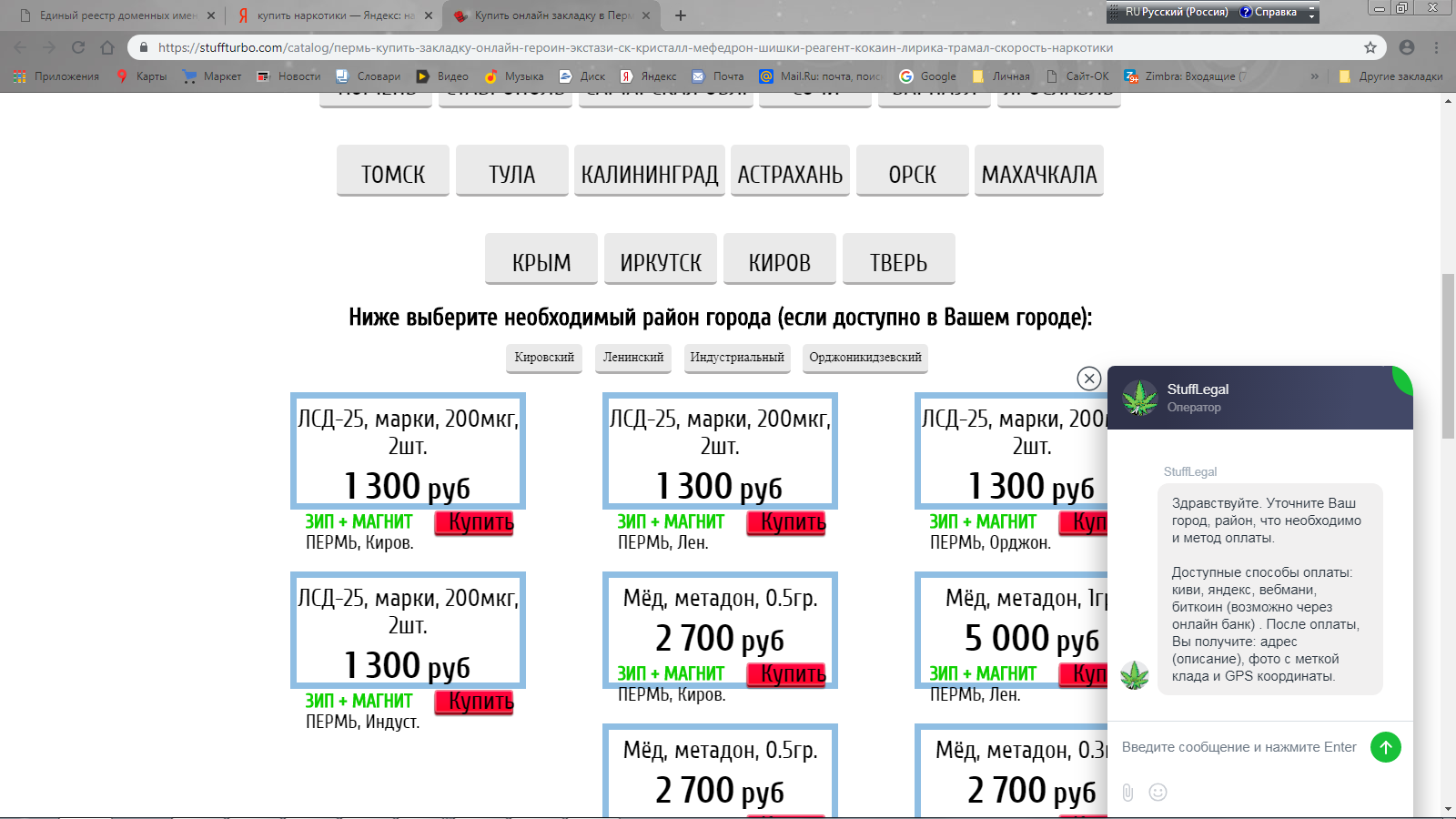 ВАЖНО!!! Необходимо указывать конкретную ссылку, а не результат поискового запроса, ссылку на главную страницу сайта/сообщества и т.д.
3
Заходим на главную страницу официального Интернет-сайта Роскомнадзора
Сайт Роскомнадзора находится по адресу https://rkn.gov.ru/
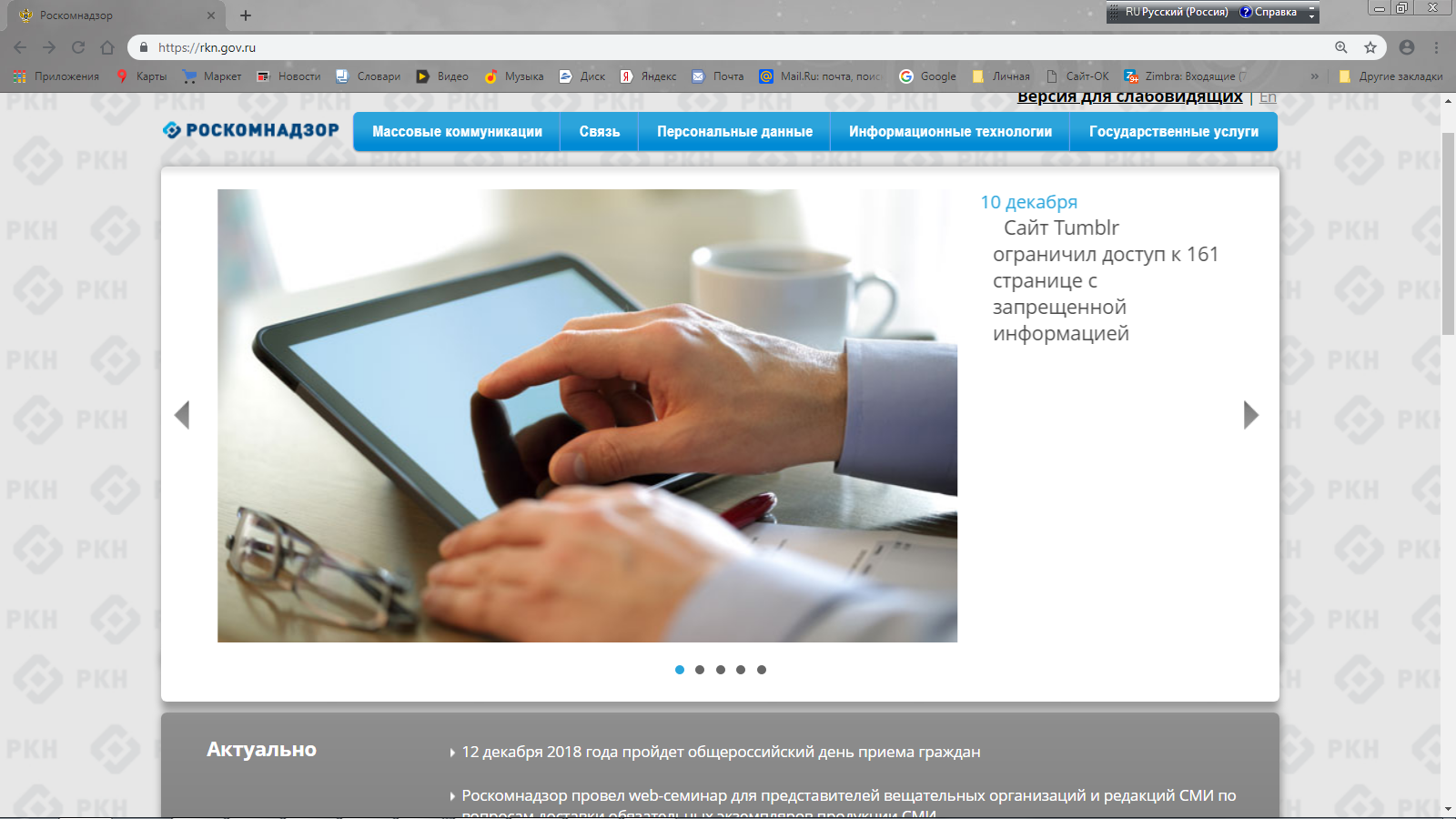 4
Переходим на страницу «Единого реестра запрещенной информации»
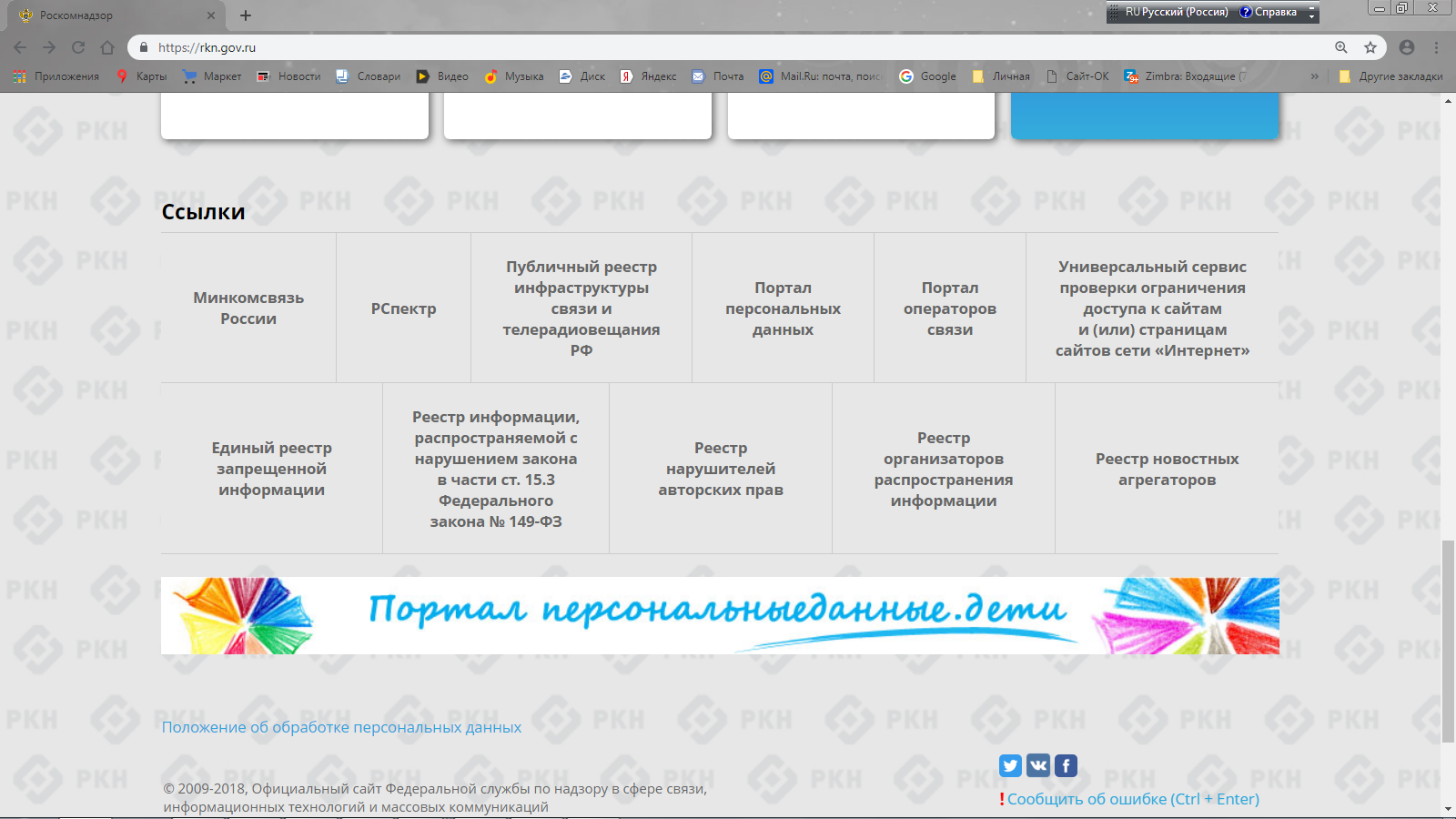 5
Переходим на страницу «Единого реестра запрещенной информации»
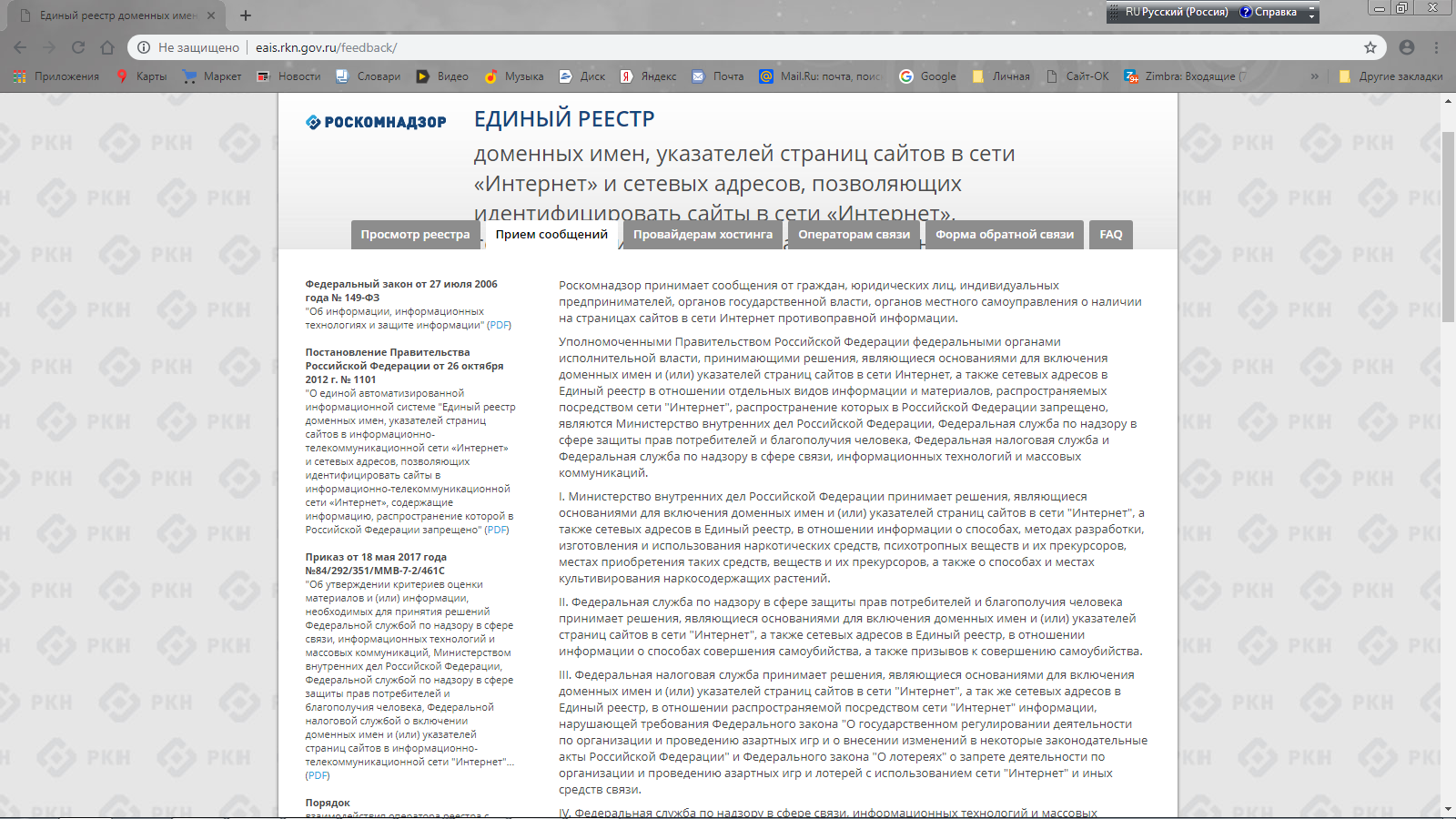 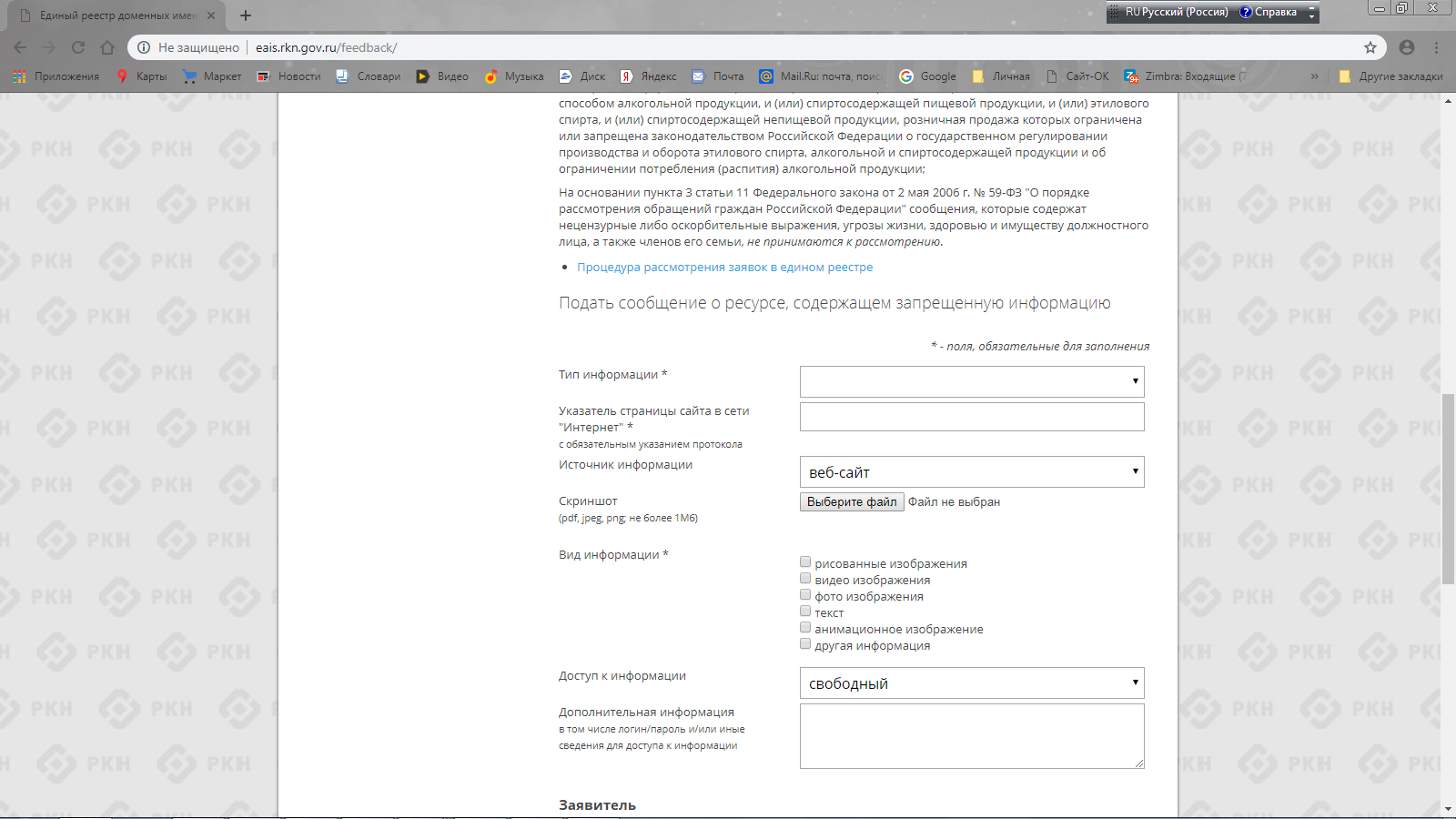 6
Открыв страницу «Приема сообщений»,  
приступаем к заполнению формы
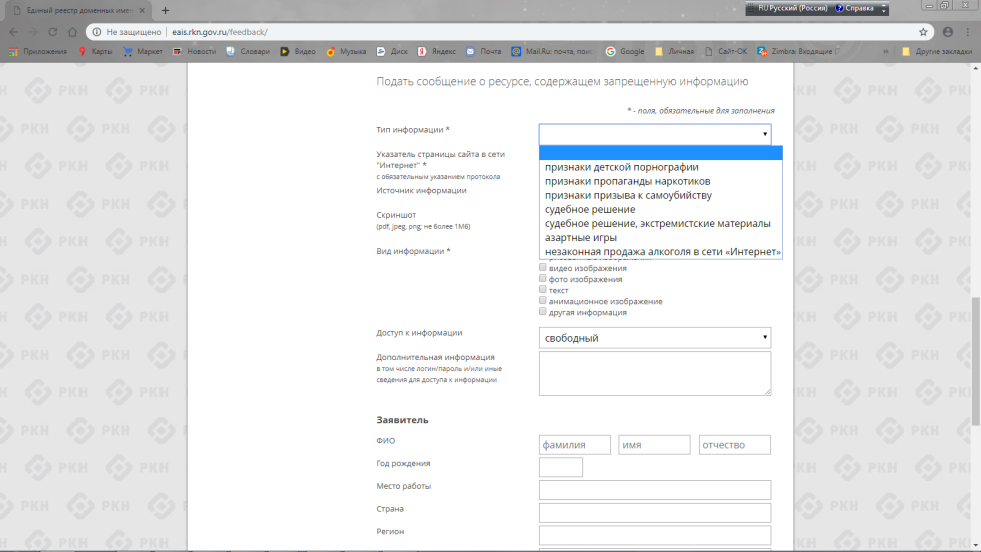 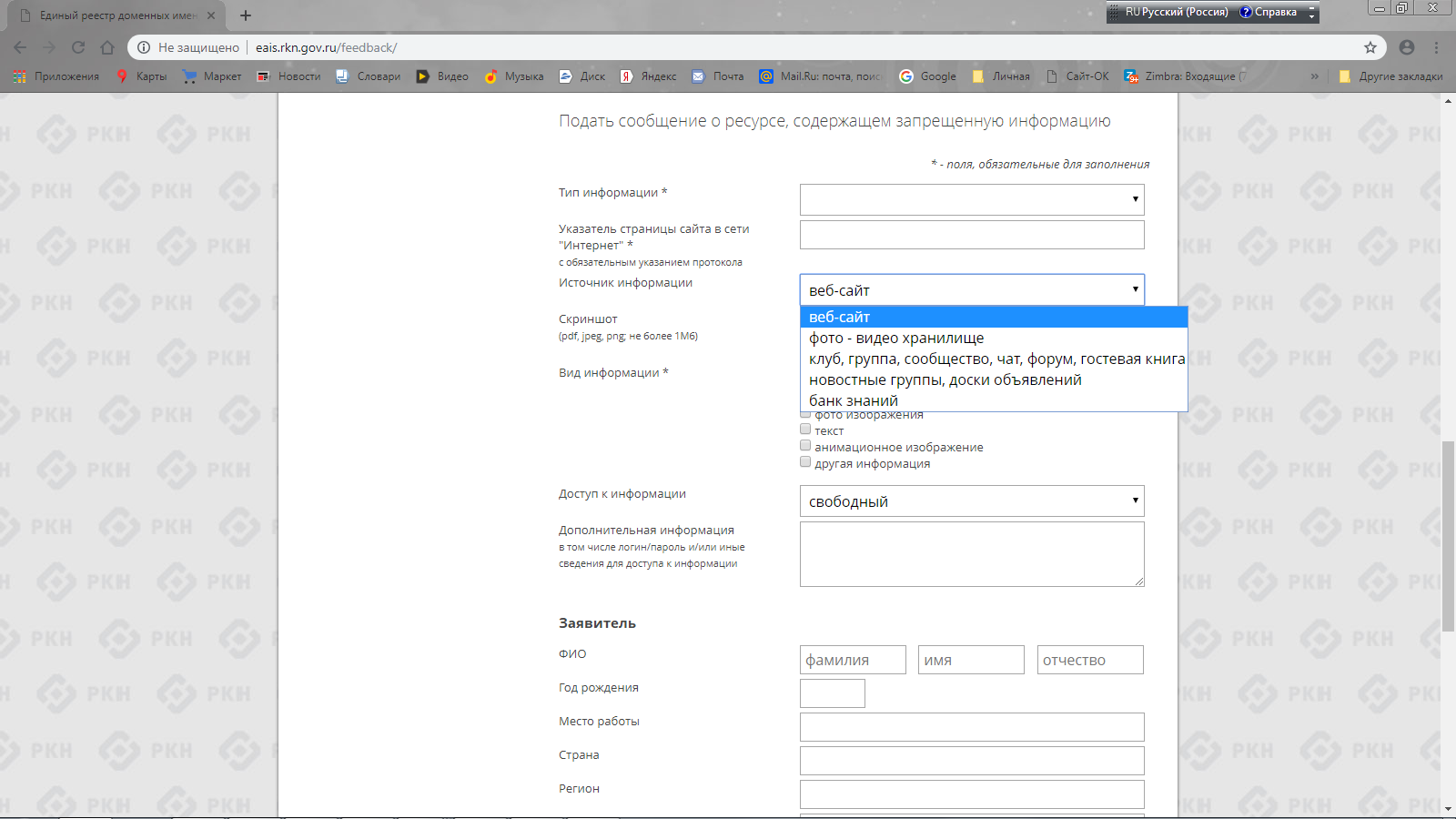 Поля отмеченные звездочками являются обязательными полями для заполнения!
.Обратите внимание, чтобы   адрес    содержал указание на используемый протокол  http:// или https://
7
Продолжаем заполнение формы «Прием сообщений»
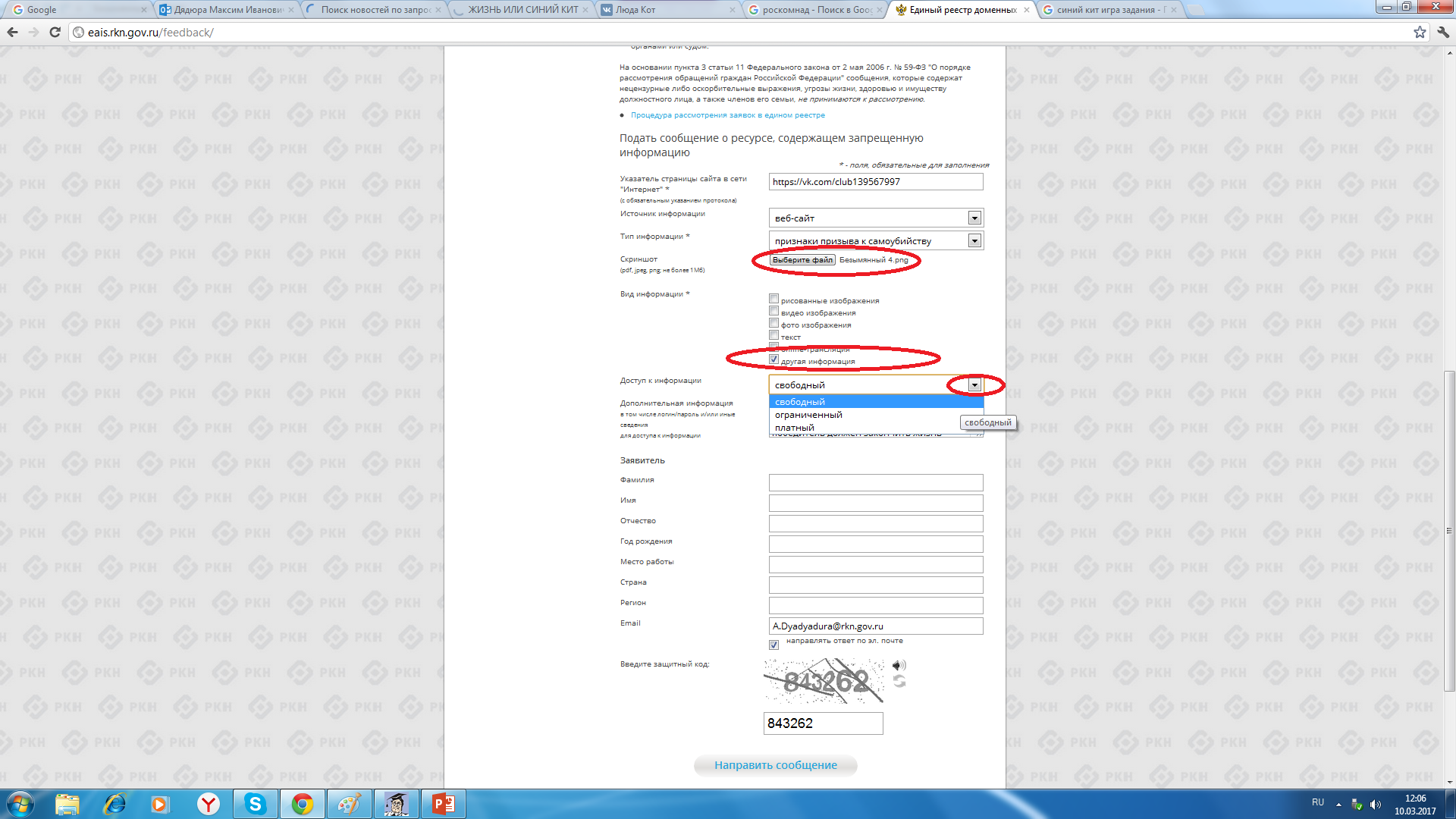 8
Продолжаем заполнение формы «Прием сообщений»
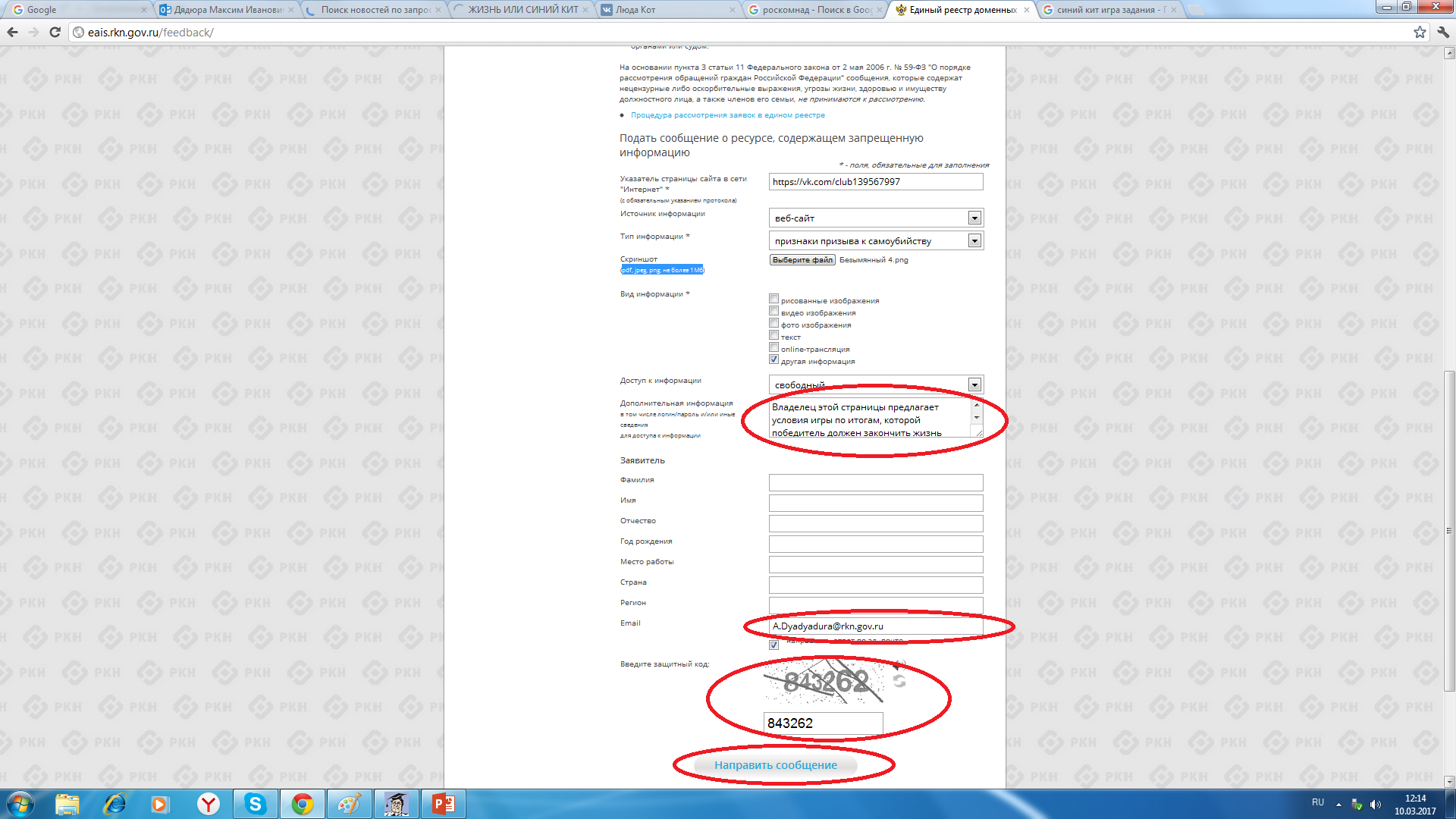 9
Проверяем отправку
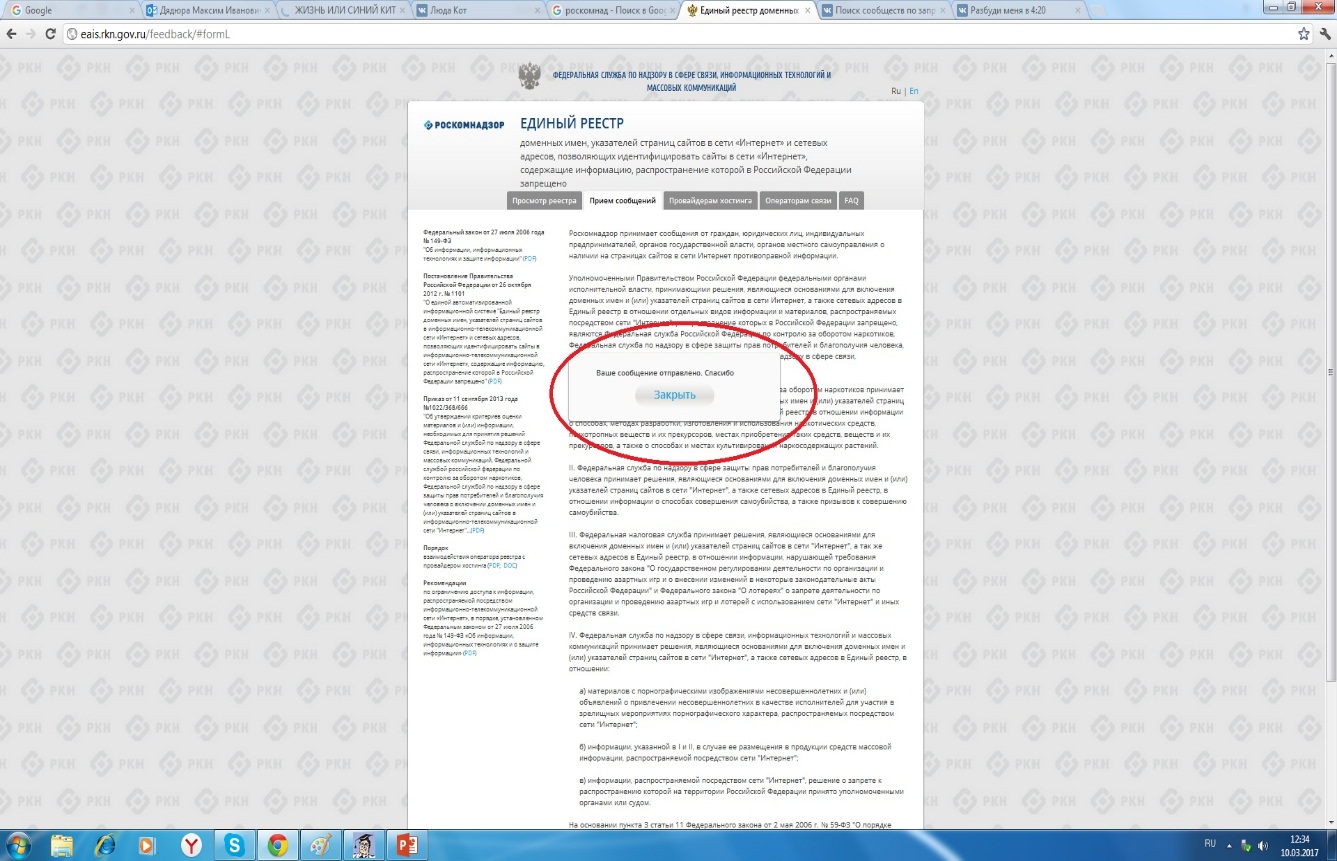 10
Проверяем отправку
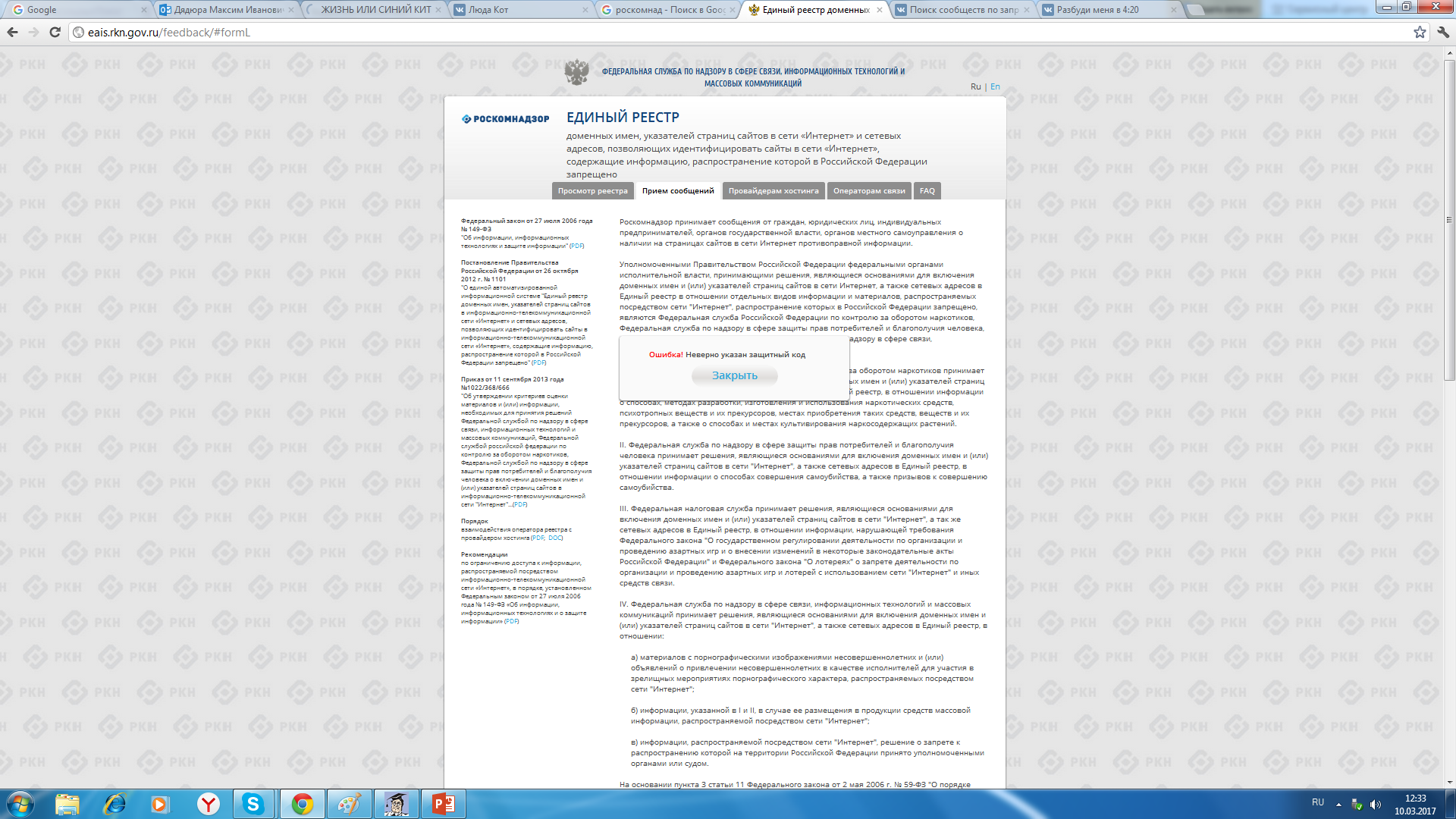 11
Информация о результатах рассмотрения сообщения
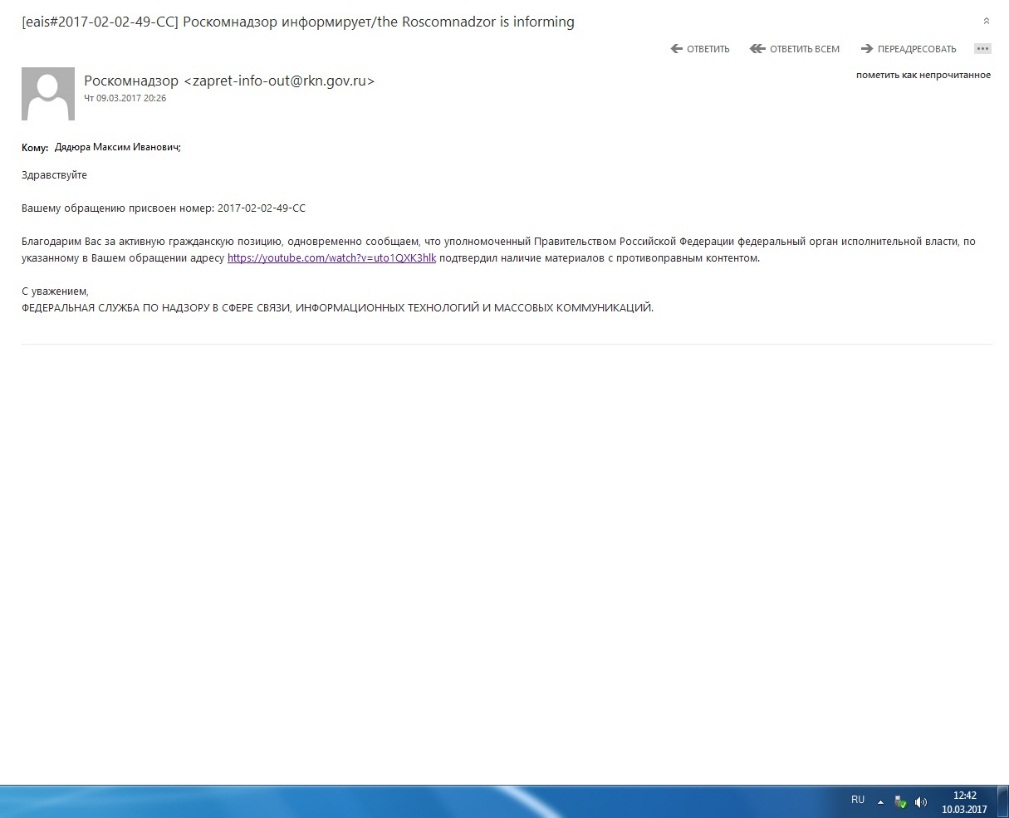 12
Отличие формы для судебного решения (экстремистских материалов)
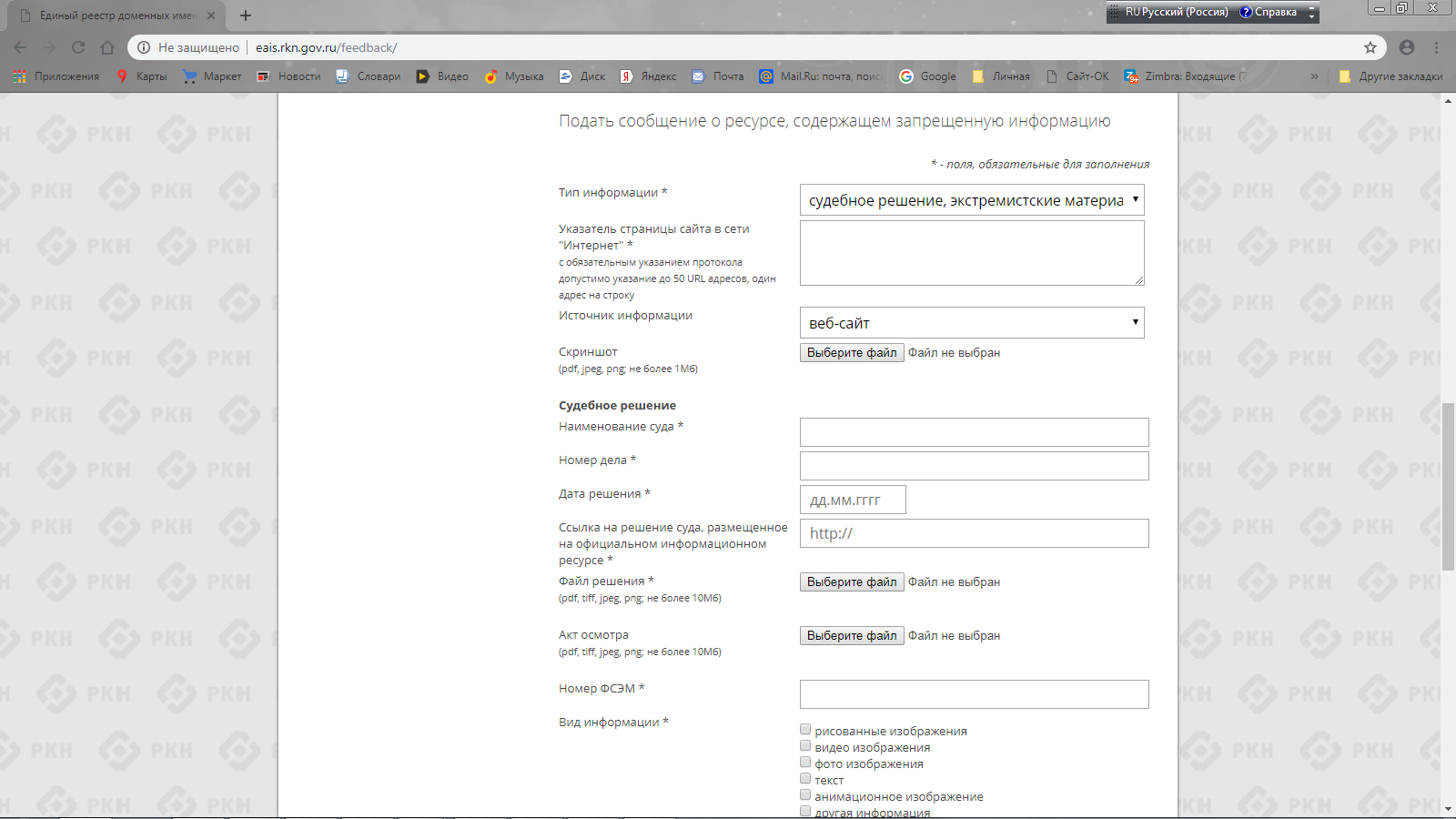 13
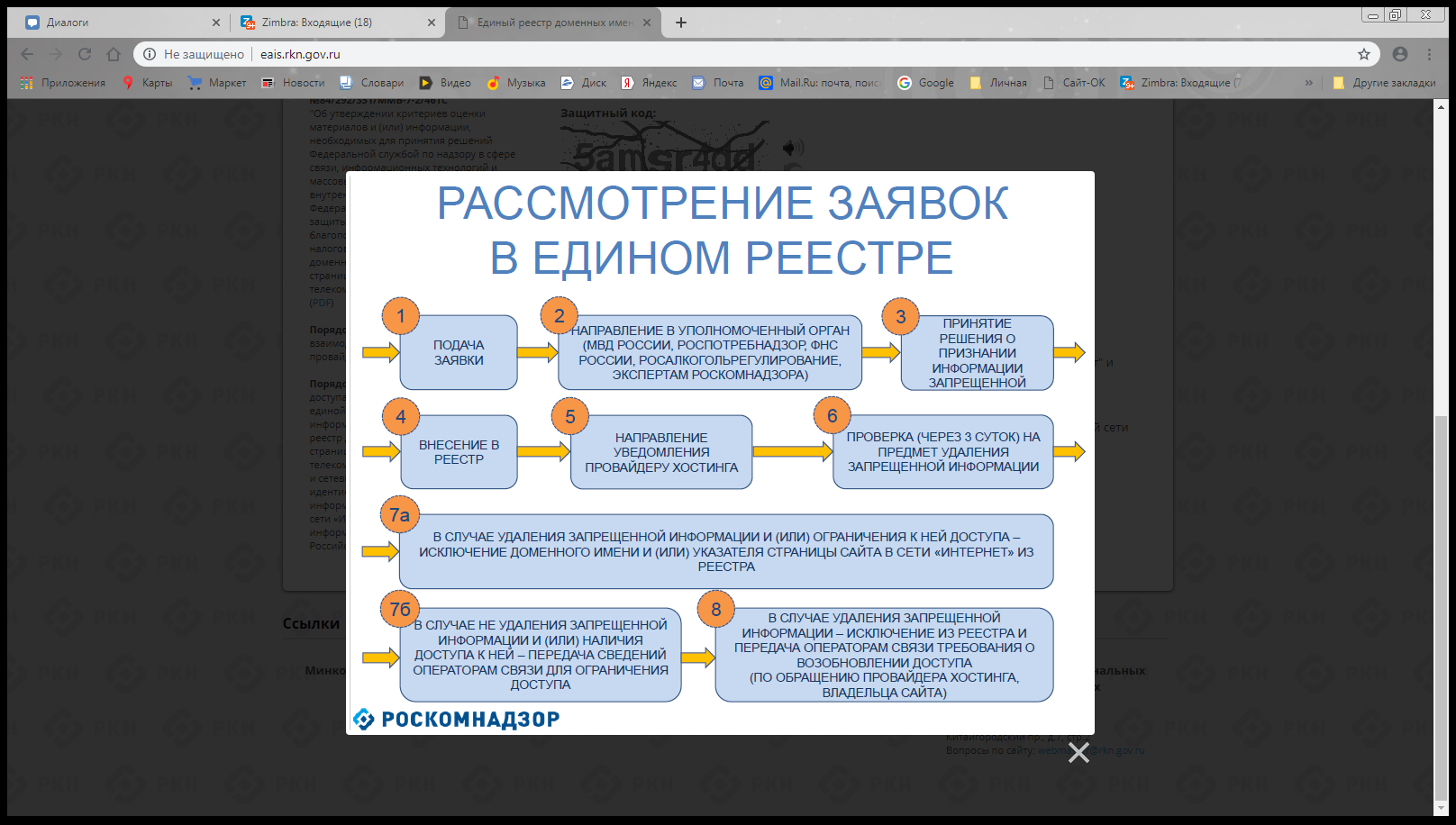 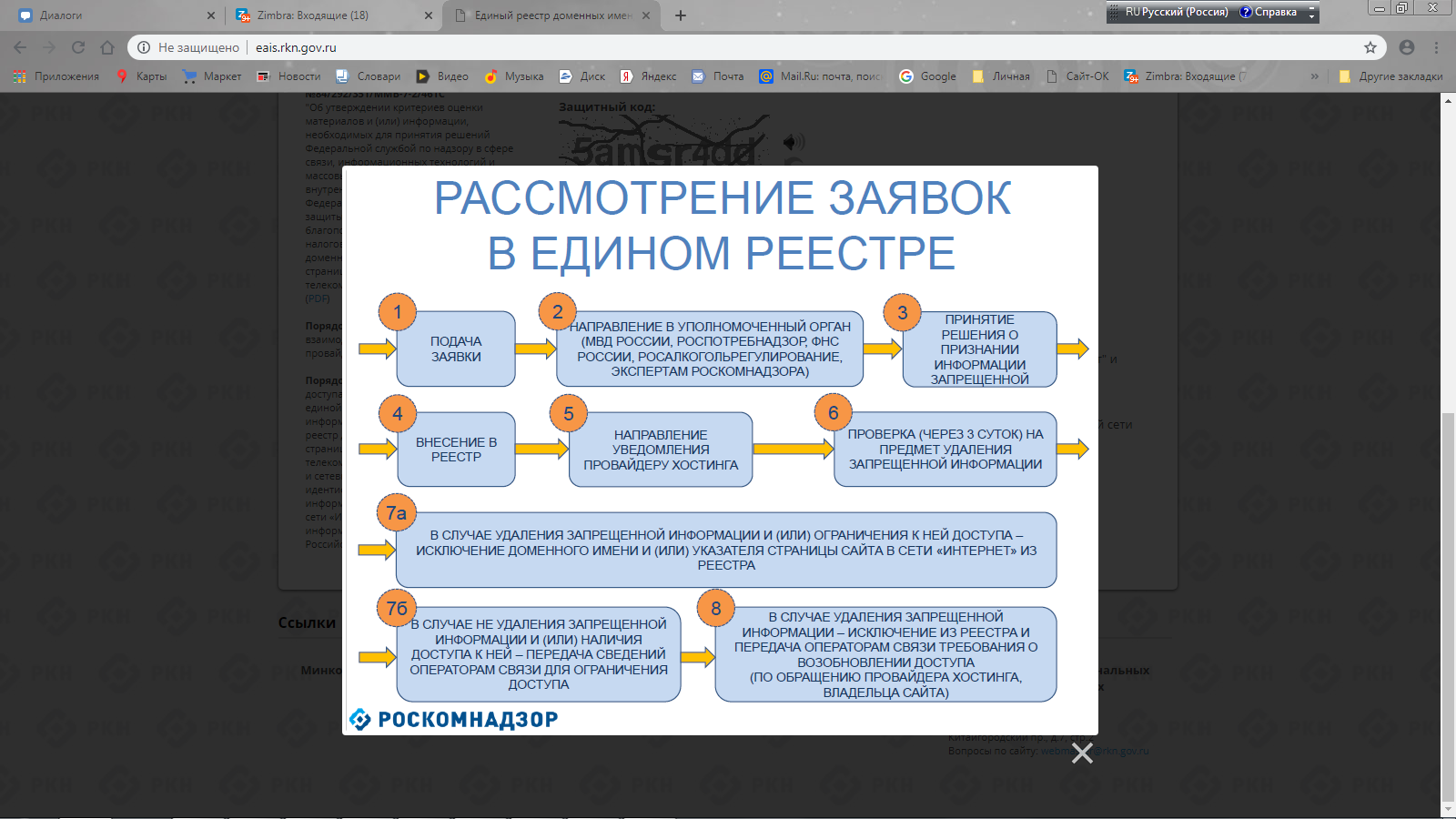 Переходим на страницу «Единого реестра запрещенной информации»
14
БЛАГОДАРИМ ЗА ВНИМАНИЕ!